Bringing It To Resolution Writing: A Fun Follow-up and Practice for Mock Plenary Friday, June 17 at 10:30 a.m. - 11:45 a.m.Juan Arzola, At-large RepresentativeMichelle Velasquez Bean, Treasurer
Session Description
Whereas, At local and statewide levels, academic senates rely on clear, actionable resolutions to set their direction and take positions; and Whereas, The ASCCC resolutions process allows for all California community college faculty to participate in making policy recommendations that guide and impact our system. Resolved, That attendees come to this session to learn how to develop statewide resolutions that are more likely to be approved; and Resolved, The presenters will delve deeper into the details of the Resolutions Handbook and help participants fine-tune resolutions for the Mock Plenary session on Saturday.
2
Today, we will . . .
3
Introductions
4
By 1:00 p.m. TODAY
5
The ASCCC Local Senates Handbook Recommends
“The Academic Senate for California Community Colleges conducts its business using the resolutions process (see the ASCCC Resolutions Handbook) and recommends that local senates do likewise; many senates, however, reserve resolutions only for the most urgent of their statements and recommendations.” (ASCCC Local Senates Handbook)
How are the processes different?
How have you engaged your senators?
Writing statewide resolutions
Share promising practices
Writing local senate resolutions
Share promising practices
Connecting the two processes
Share promising practices
7
Writing Resolutions: Help and Resources
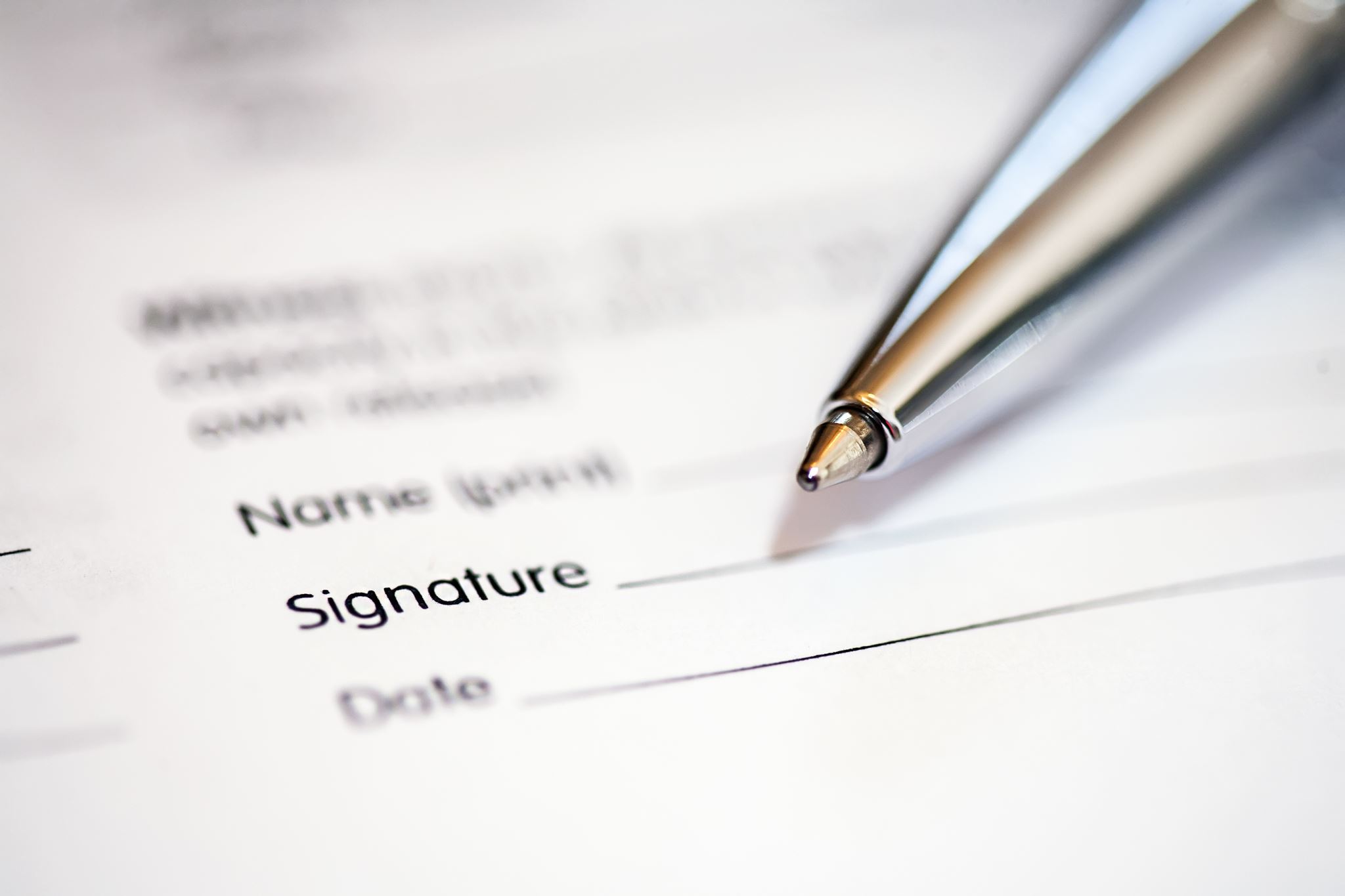 8
From ASCCC Resolutions Handbook
9
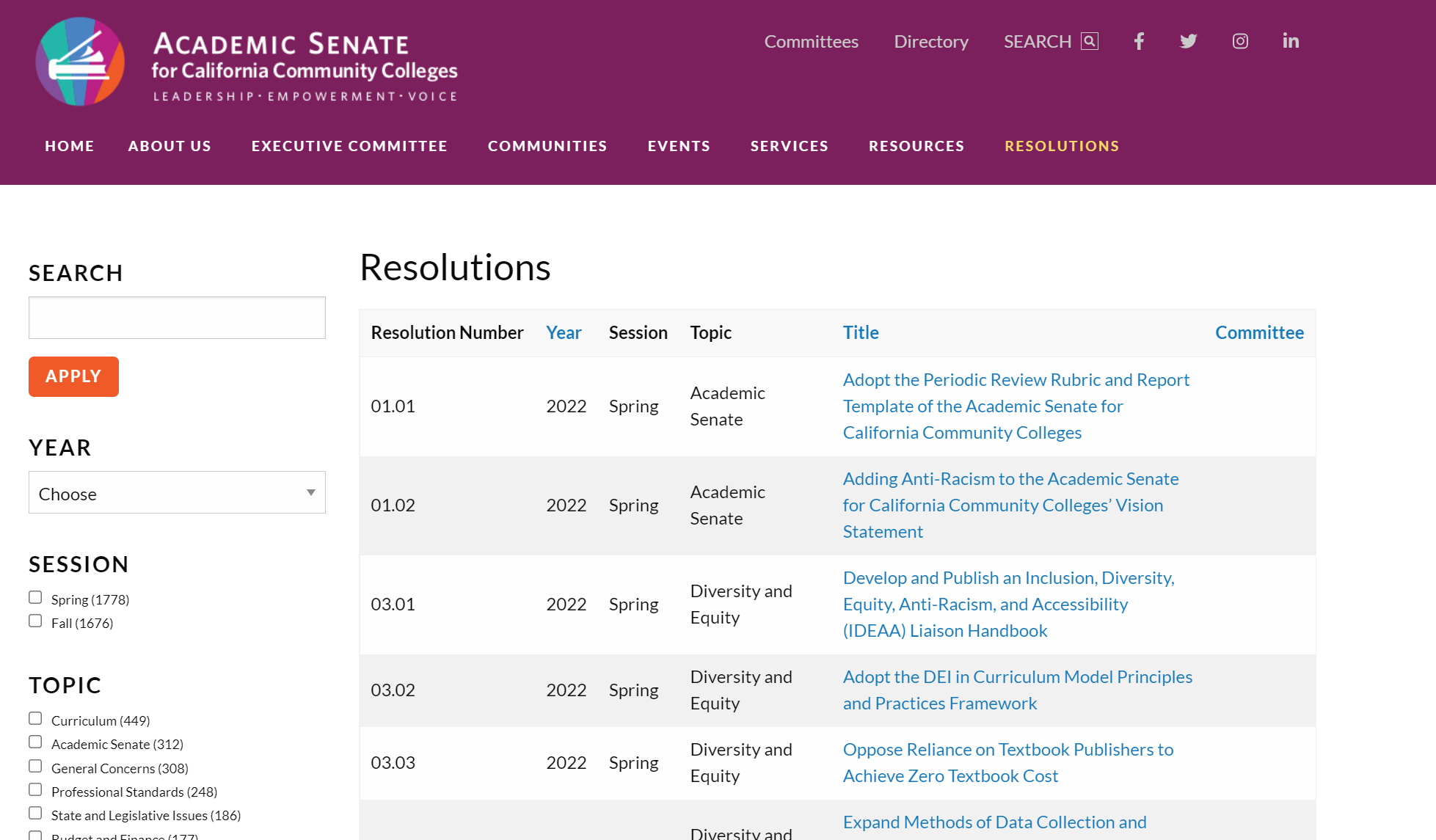 10
ASCCC Resolutions Should Not . . .
Reaffirm existing positions (because of the conflict that can ensue if they fail) 
Recommend action outside the 10 + 1
Deal with strictly local concerns  
Contain more than four Whereas or Resolved statements 
Use inflammatory tone or contain personal insults or language that may be perceived as such
11
ASCCC Resolutions Should . . .
Be direct and clear
Contain factual Whereas statements
Include references 
Include a clear and relevant title 
Write out full names of groups/organizations in first use
Avoid lumping ideas (one reason per Whereas) 
Only direct the academic senate to act (we cannot demand other entities or organizations to act)
instead say “work with [other body] to ensure” vs. “ensure,” “oppose,” “prevent”
12
First Whereas
“Consider using the first ‘whereas’ as an introduction, outlining the situation in general or providing background and indicating the people or groups involved before justifying your resolutions in the other ‘whereas’ statements.”
Citing Legislation
Cite the last name of author and year passed or date of most recent proposed legislation or regulations included in legislation.
For example, AB 1725 (Vasconcellos, 1988), AB 705 (Irwin, 2017), AB 130 (Low, as of June 3, 2019)
Include hyperlink in footnote1



1https://www.asccc.org/papers/resolution-handbook
Full Names of Organizations and Acronyms
15
Actionable Language
Urge
Research
Develop (a position, materials, a paper, etc.)
Distribute
Oppose
Publish
Survey
Encourage 
Conclude 
Adopt
Request
Express
Form 
Collect
Communicate
Recognize
Advice on Wording to Consider
17
The Resolved Statements
Must begin with “Resolved, That the Academic Senate for California Community Colleges . . .” 
Each must be able to stand alone 
Must be actionable 
Must be supported by the Whereas statements
Mock Resolution Pre-packet
Let’s check it against some of the guidelines in the Resolutions Handbook!
Contact and Seconders
If you submit a resolution or amendment
List your full name, your college, and email address
Pre-session resolutions from committees are identified as such
Four seconders are required
Must be voting delegates
Need full name and college
Include email addresses
How do I submit a resolution?
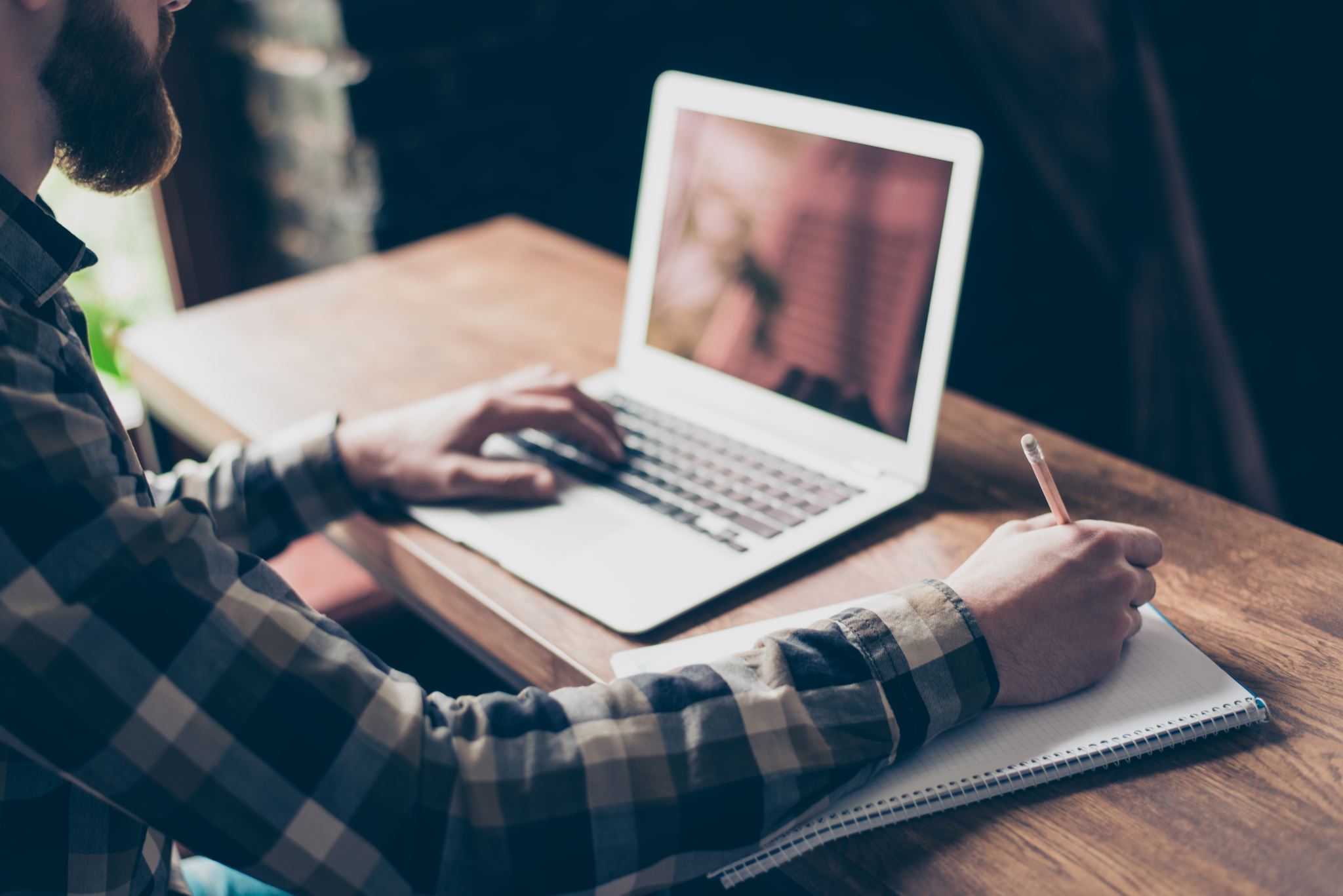 21
Online Resolution and Signature Page
https://tinyurl.com/ASCCCResolutions
22
What about amendments?
Write amendments to help clarify intent and/or expand the scope of a resolution
Use MS Word file or other document as an attachment to the online submission form at tinyurl.com/ascccresolutions 
Submit amendments using typographical features such as underlining and strikethroughs—not track changes
Review the title after adding an amendment—amend the title if necessary
Make sure amendments don’t result in inconsistencies within a resolution or reverse the intent of the resolution (better to vote the resolution down)
Include four email addresses for seconders for each amendment
23
Breakout Activity
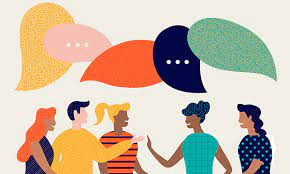 Small breakout groups work on short resolution for the Mock Plenary
4 people
15 minutes
Select a CONTACT to submit resolution or amendment
24
Group Share
25
LinkTree with Helpful Resolutions Pages
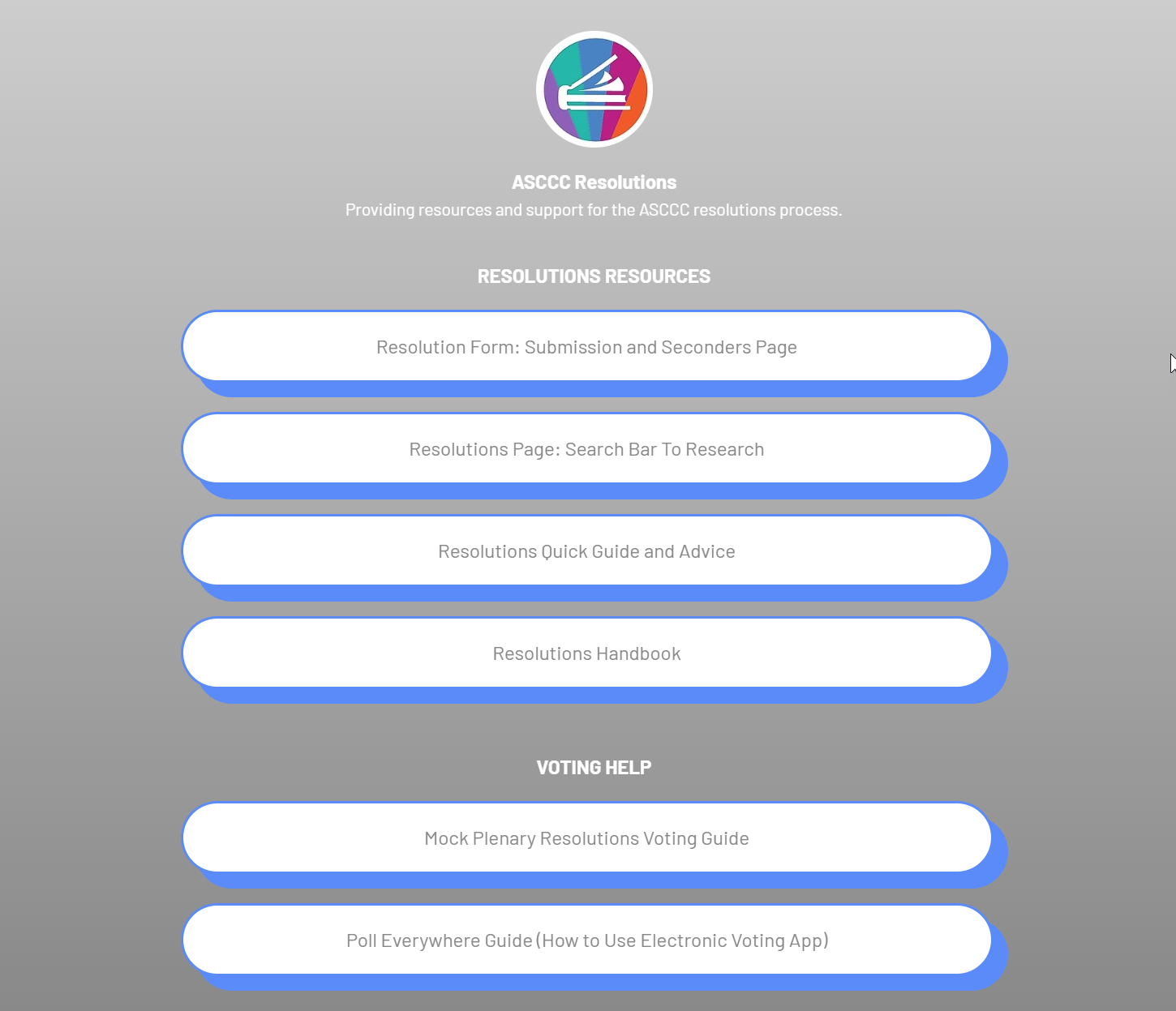 Resolutions Seconders Page online form
Link to ASCCC Resolutions page
Resolutions Quick Guide
Resolutions Handbook
Mock Plenary Voting Guide
26
https://linktr.ee/ascccresolutions
Use the Mock Plenary Voting Guide
27
How Can We Help?
Thank you! 
See you at our Mock Plenary Session on Saturday morning!
Email resolutions@asccc.org






davisondolores@foothill.eduDonahue_Nathaniel@smc.edu
gdyer@taftcollege.edu
sfoster@fullcoll.edu